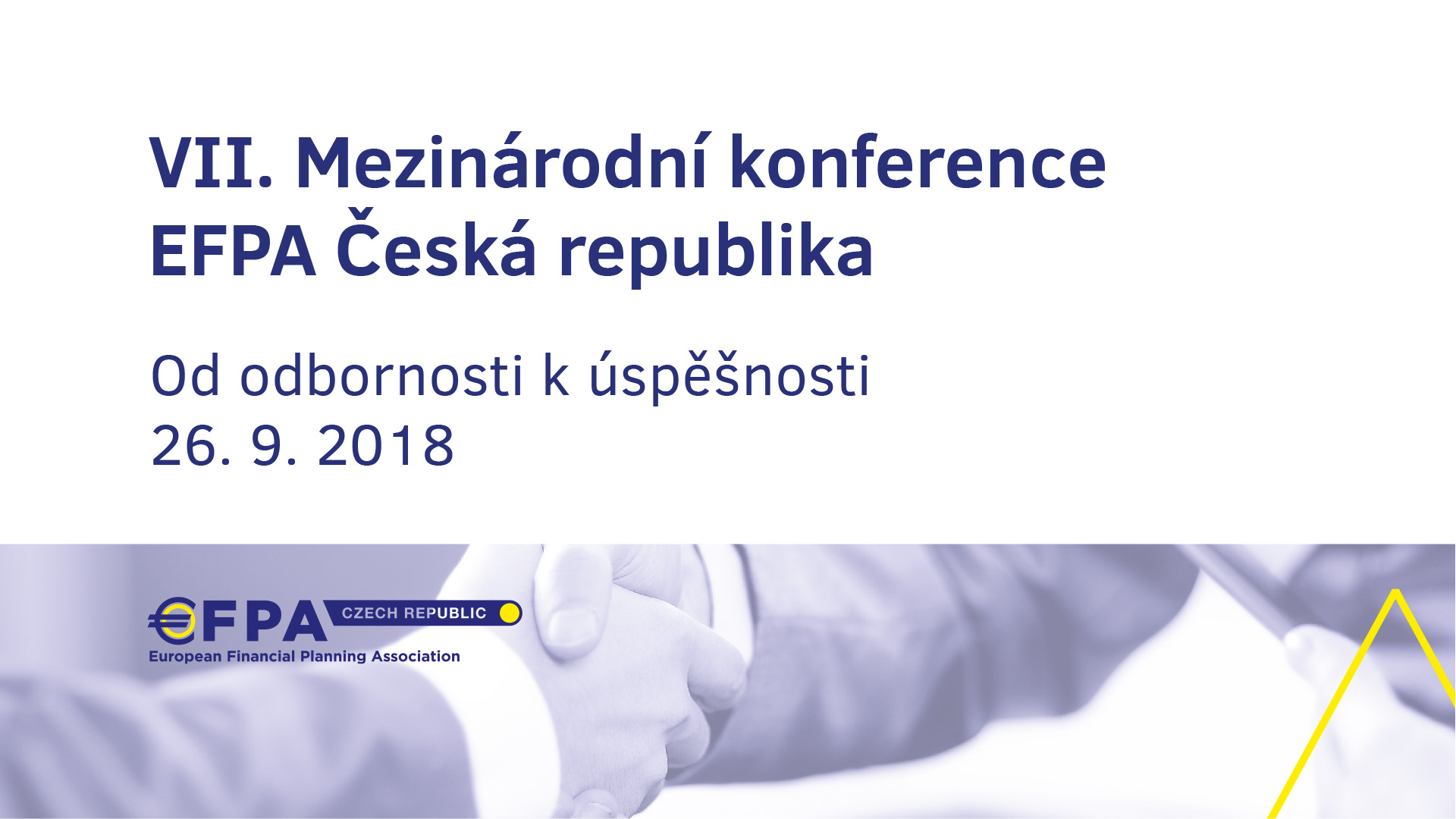 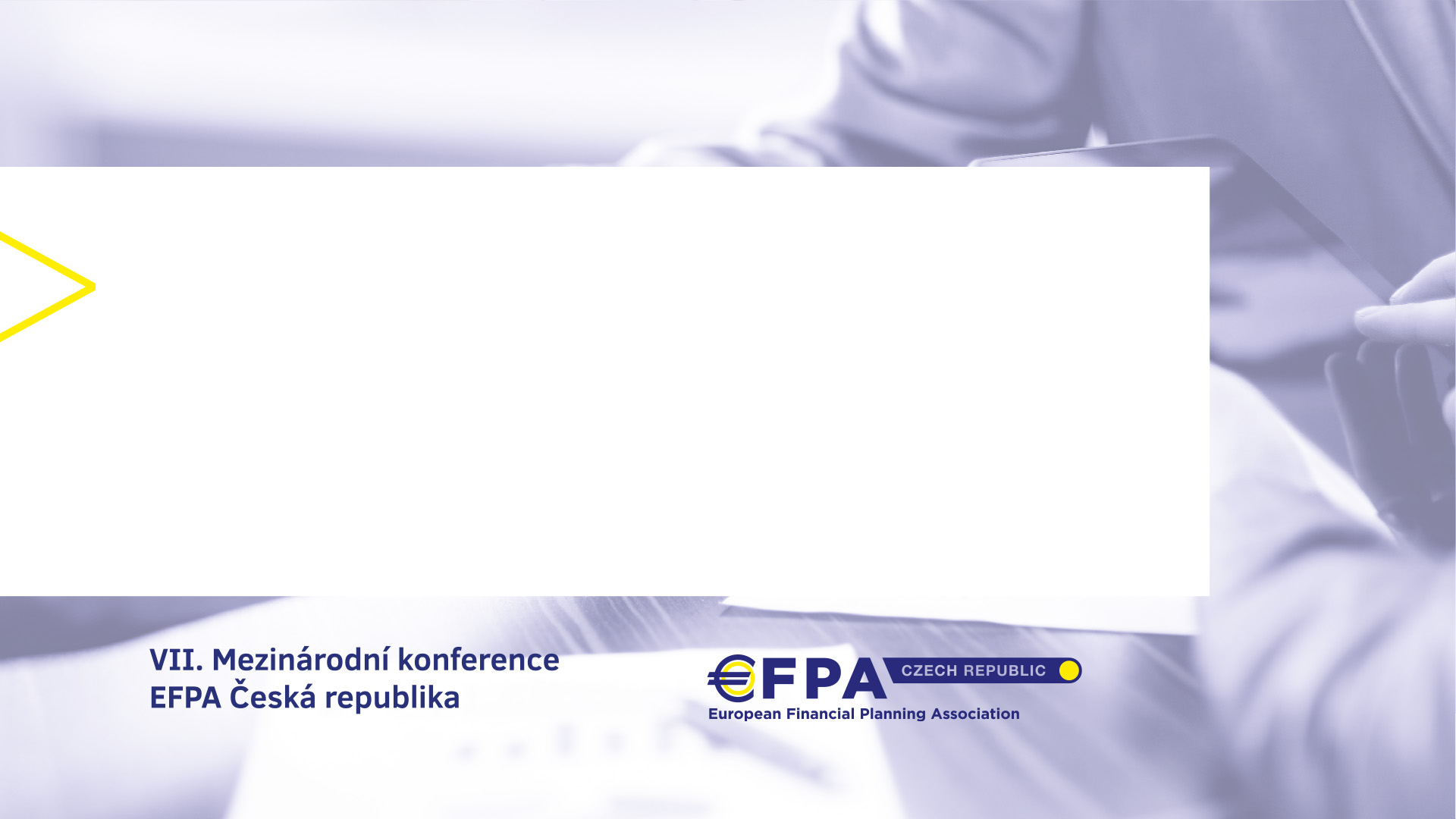 Building a professional & future fit practice
Edden Kift
PortfolioMetrix
Transition
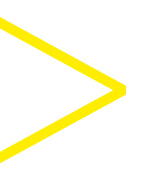 The process or a period of changing
    from one state or condition to another
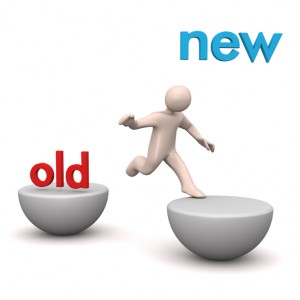 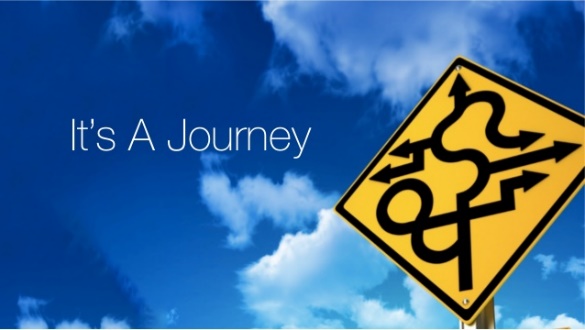 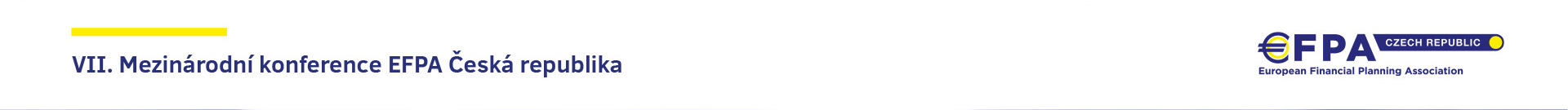 Where are we headed?
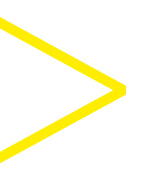 Industry: economic activity concerned with the processing of raw materials and manufacture of goods in factories (and their distribution)
Profession: a paid occupation, especially one that involves prolonged training and a formal qualification (such as accountants, doctors, lawyers)
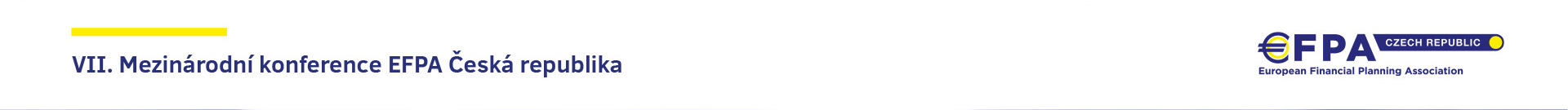 The ‘How’
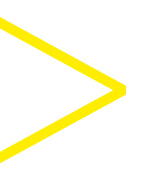 Value proposition
Working IN vs ON a business
Building trust
Differentiation
Segmentation
Client feedback
Return on LIFE vs INVESTMENTS
Service levels
Roles Responsibilities
Processes
Life transitions
Fees
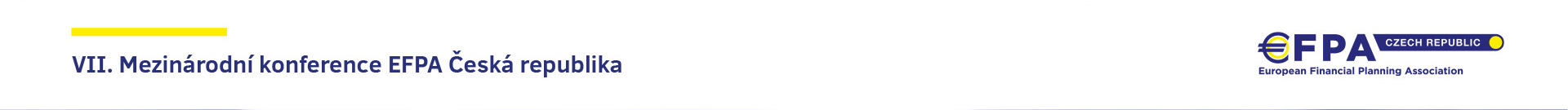 Focus on the strengths
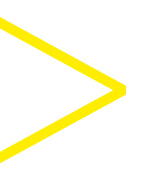 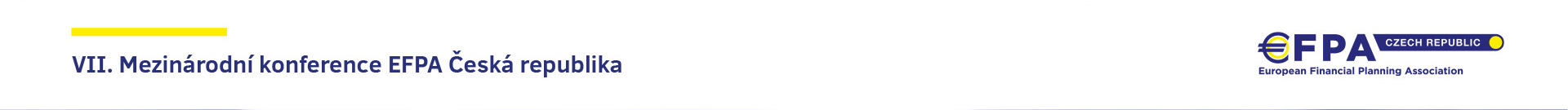 Building trust – a TOTAL business experience
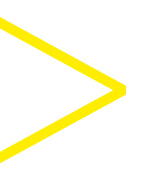 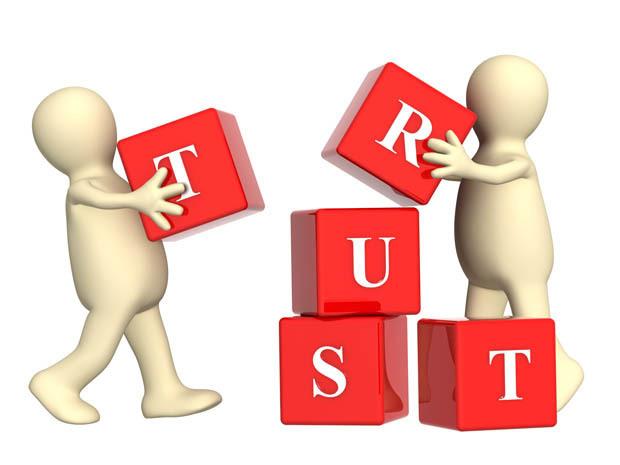 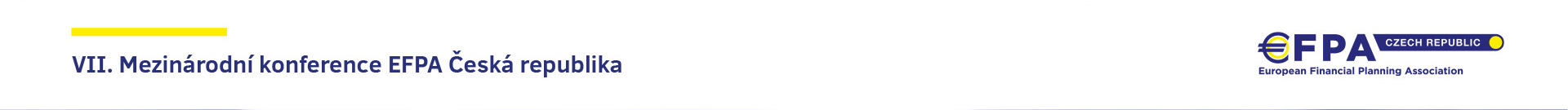 What drives client loyalty?
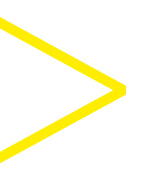 Source: CEB Sales Leadership Council
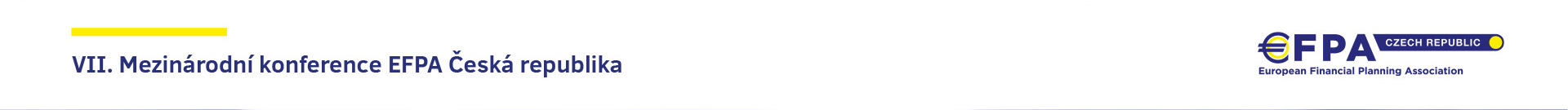 The value proposition
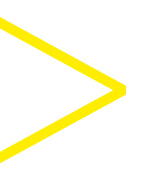 Get clients…..keep clients
A value proposition is the DNA of a business that differentiates it from other financial planning businesses 
Advisers need to identify that one thing that defines and demonstrates their value to their clients
Understand what prevents your business from delivering its value proposition...then solve it
A fee can be charged when the adding of value is demonstrated

My adviser gives me peace of mind, total clarity and the confidence that my affairs are in good hands…..that’s why I pay for the service
And….it’s about the experience provided by the entire business
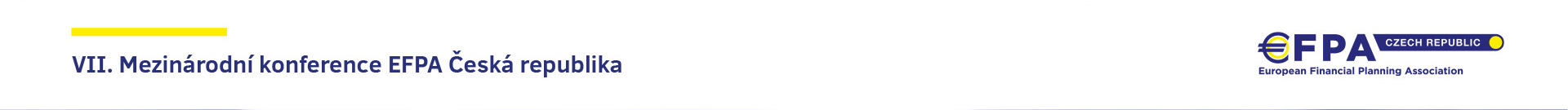 South Africa and RDR
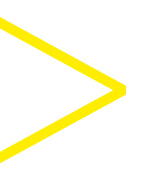 Remuneration of advisers by clients (not product providers)
Quality of advice AND clients is critical
Profitability should be a focus
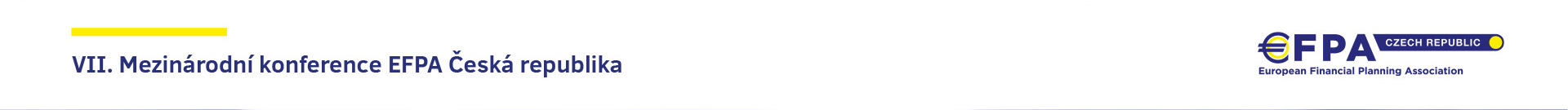 Transition to fees
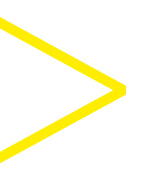 Understand what it costs to deliver your value proposition when onboarding and looking after clients
Consider how many hours you have available to spend on client activities
Do the numbers to reach a balance between capacity and income generation
Focus on ideal clients
Be clear on the relationships: are you being paid by the client or the product supplier?
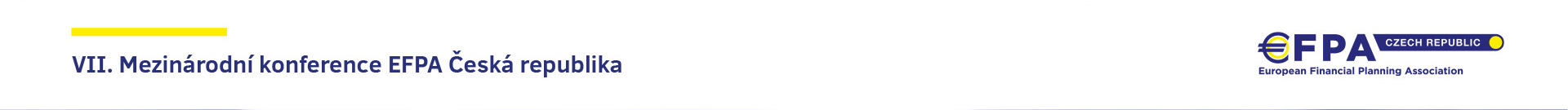 In closing…..
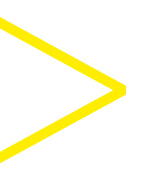 “Do less than customers expect and service is seen as bad. Do exactly what customers expect and service is seen as good. But do more than customers anticipate and service is seen as superior.”               
                                                                                                   Paul Dorrian, Intensive Customer Care

“Do it now. The business obituary pages are filled with planners who waited.”  
                                                                                                              Harry Beckwith, Selling the Invisible
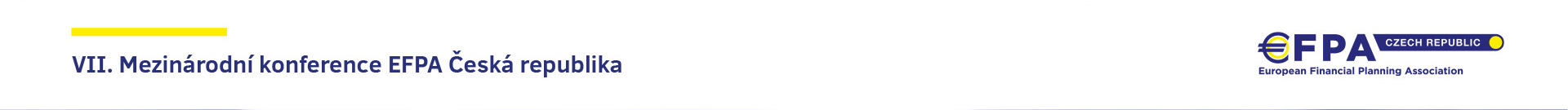